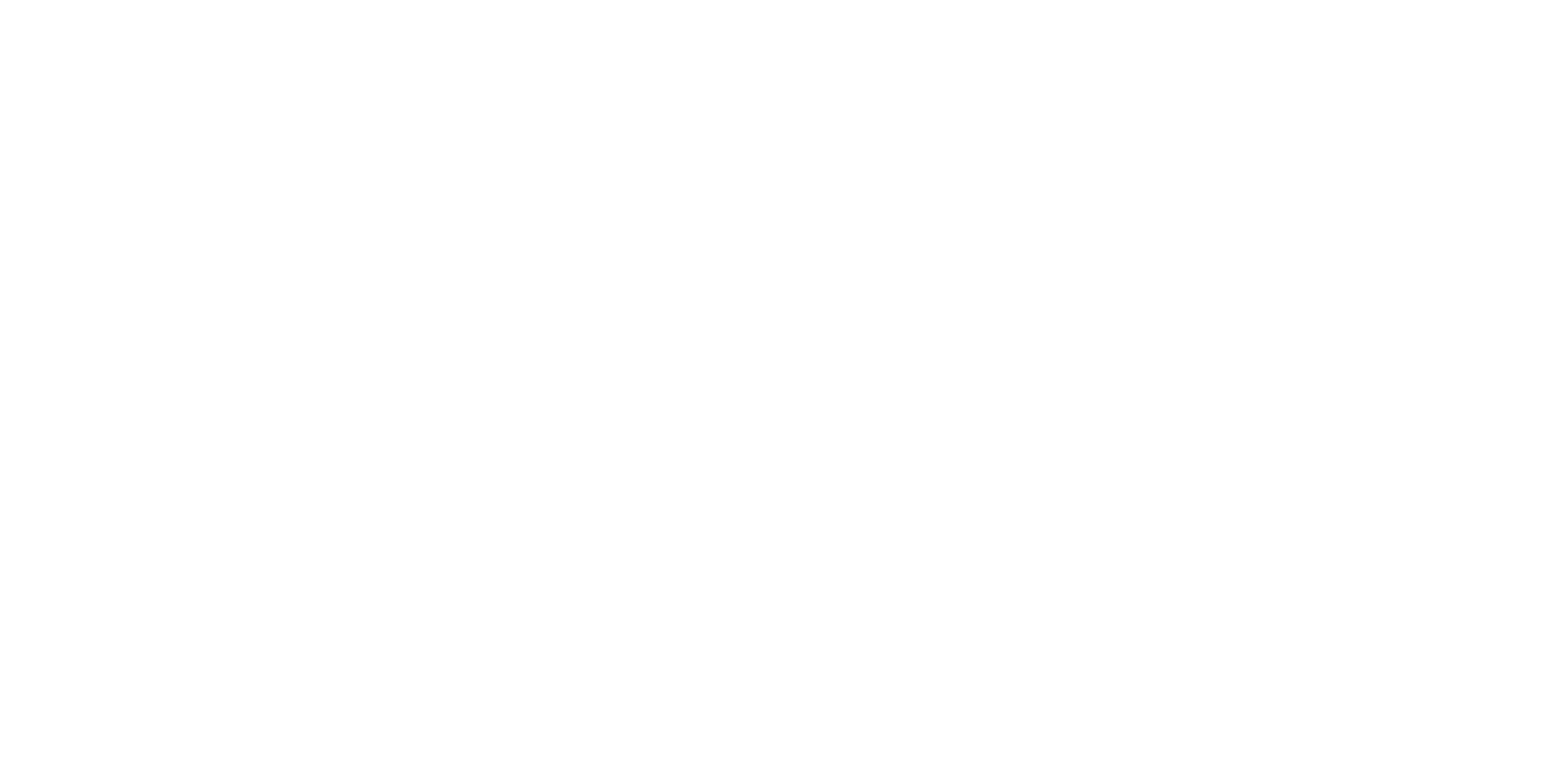 The gap between ideal and actual fertility
Many studies examine the gap between desired/intended and achieved family size (e.g., Beaujouan & Berghammer 2019; Berrington & Pattaro 2014; Morgan & Rackin 2010; Nitsche & Hayford 2020; Spéder & Kapitány 2009; )
Usually measured using a longitudinal approach :
Short-term perspective 
Long-term perspective

Is this due to people’s changing their preferences?
Results are consistent in that 
underachieving is much more    common than overachieving
=>
Measuring the gap
Fertility preferences are dynamic:
In early adulthood, they often reflect idealized views and are not “real” plans (Rackin and Bachrach 2014)
They adjust downwards with age
=> The “gap” may be overestimated
An alternative approach is to adopt an end-of life-perspective : 
To measure ideals at the end of people’s reproductive lives (Casterline and Han 2017; de Carvalho et al. 2016) . This involves a personal reflection on one’s entire childbearing journey.
Infertility as a predictor of the gap
How to explain the gap:
Relationship trajectories (Berrington and Pattaro 2014; Morgan and Racking 2010)
Financial constraints (Adsera 2006)
Postponement (“age effect”)
Social age limits (Billari et al. 2011; Lazzari et al. 2024)
Biological constraints (infertility)
=>
Clear barrier to the achievement of an ideal family size which has 
likely increased in importance due to childbearing delay
Research objectives
Describe the discrepancy between fertility ideals and outcomes 
	Do individuals meet, exceed, or fall short of their ideals?
Explore factors influencing the discrepancy between fertility ideals and outcomes
	What is the relationship between infertility and underachievement?

 Men and women
 8 European countries
Data
Generations and Gender Survey (GGS) II (8 countries so far)
Ideal family size: ‘For you personally, what would be the ideal number of children you would like to have or would have liked to have?’ compared with number of children ever born
Lifetime infertility: ‘Was there ever a time when you and a partner were trying to get pregnant but did not conceive within at least 12 months’   
Sample:  ~ 6,100 women & ~ 4,600 men aged 42-50
Explanatory variables for the multivariate analysis: union trajectory, age at first union formation, childless at age 30, education
Research objectives
Describe the discrepancy between fertility ideals and outcomes 
	- Do individuals meet, exceed, or fall short of their ideals?
Explore factors influencing the discrepancy between fertility ideals and outcomes
	- What is the relationship between infertility and underachievement?
Ideal vs actual family size by age 42-50
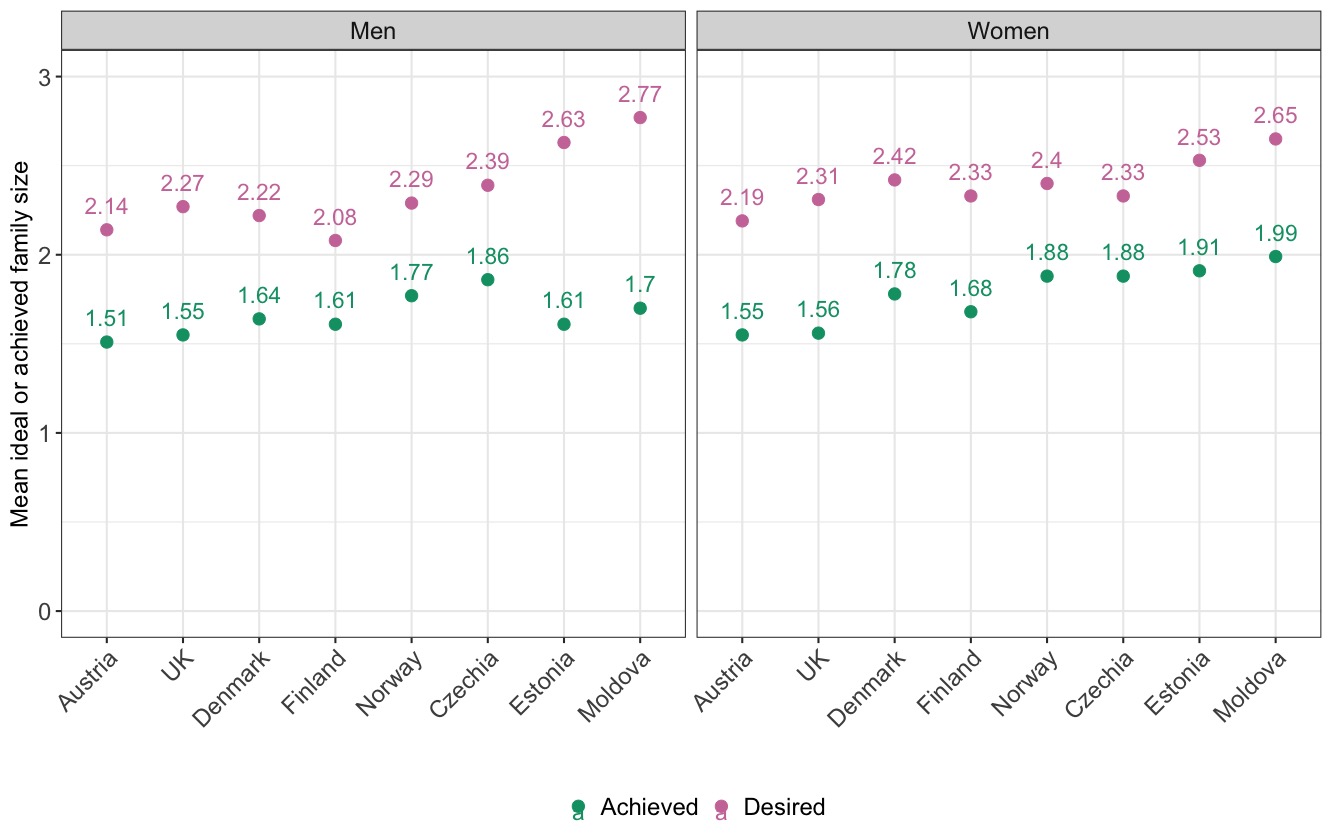 F1. Mean ideal and mean achieved family size by age 42-50. Source: GGP II.
Many respondents have fewer children than ideal
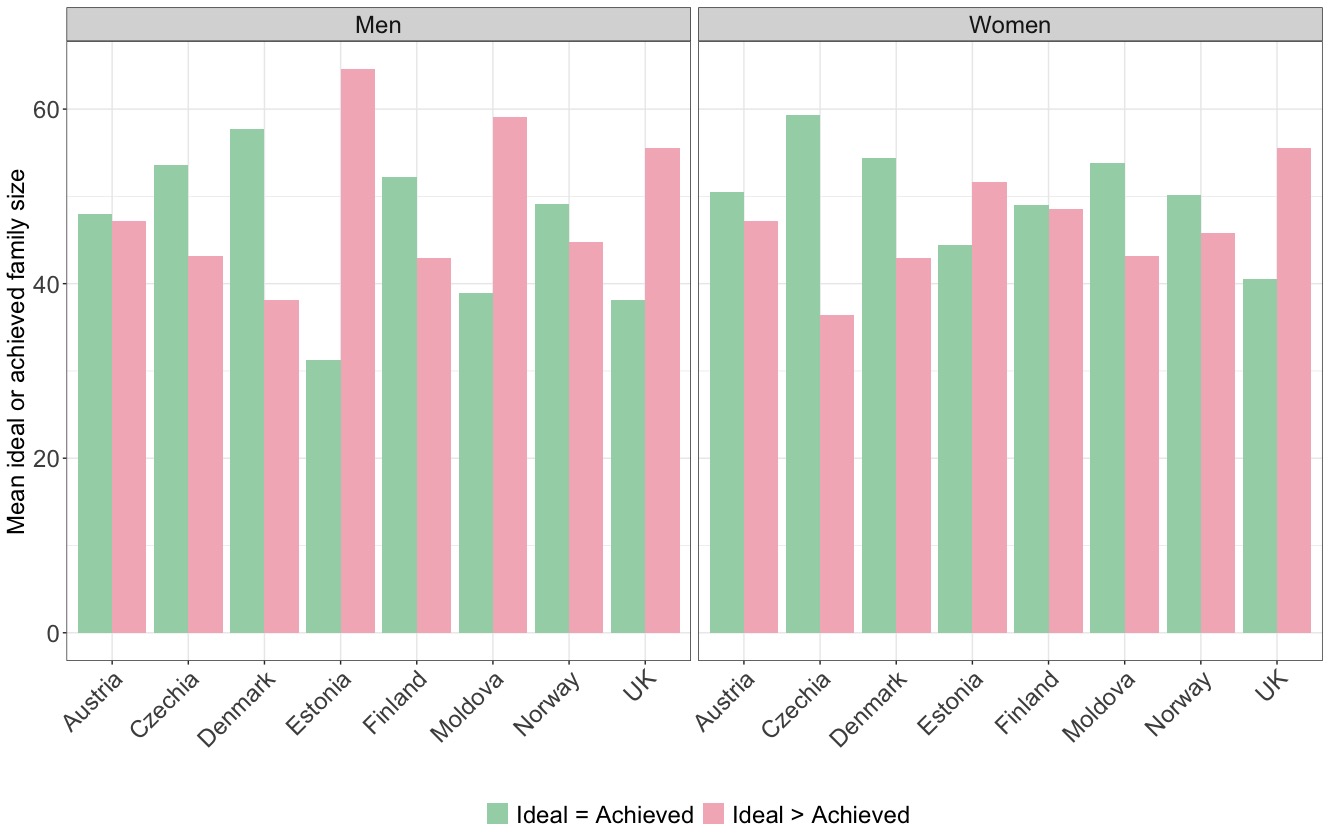 %
F2. Percent of respondents who have achieved or underachieved fertility ideals by age 42-50. Source: GGP II.
Childlessness is mostly involuntarily
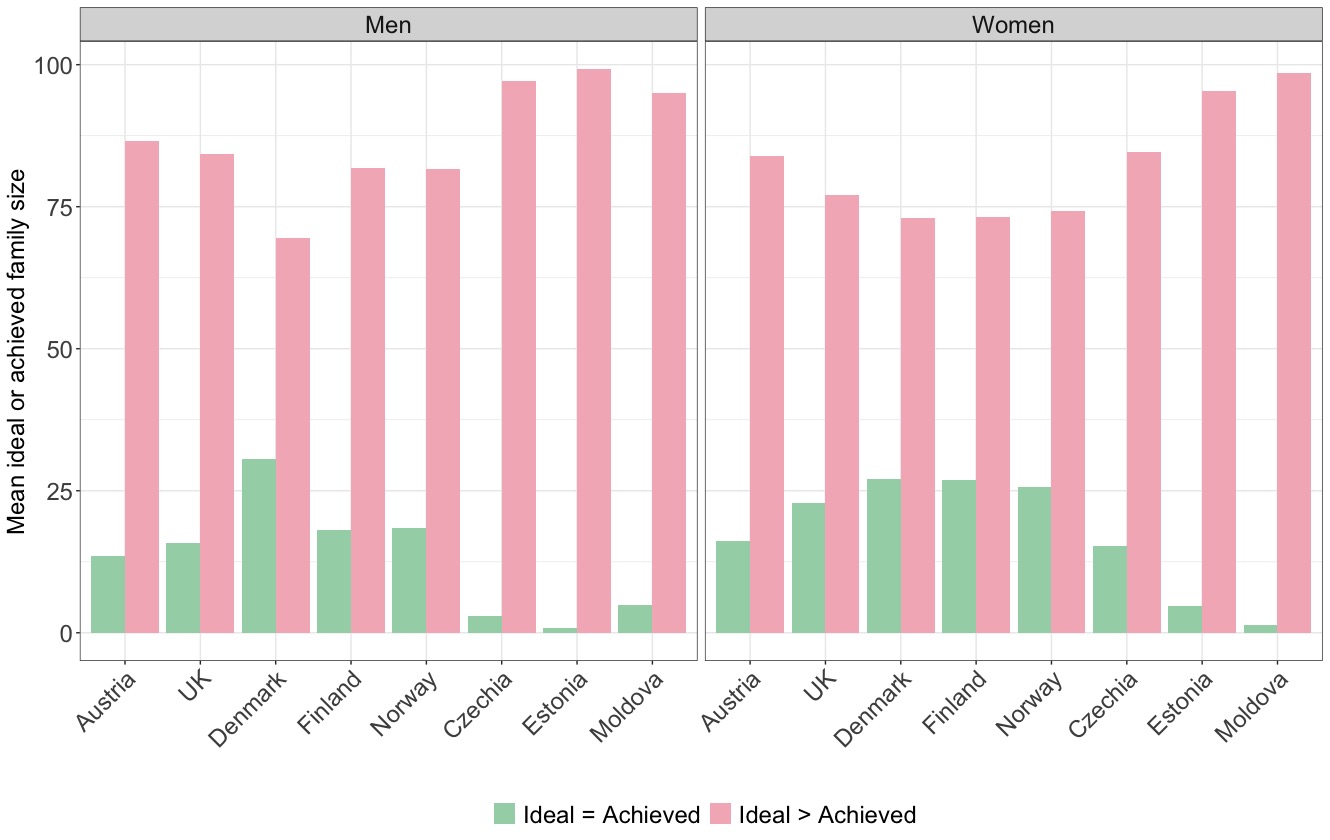 F3. Percent of respondents who have underachieved, achieved, and overachieved fertility ideals by age 42-50, childless respondents. Source: GGP II.
%
Many parents with two children would have liked to have more children
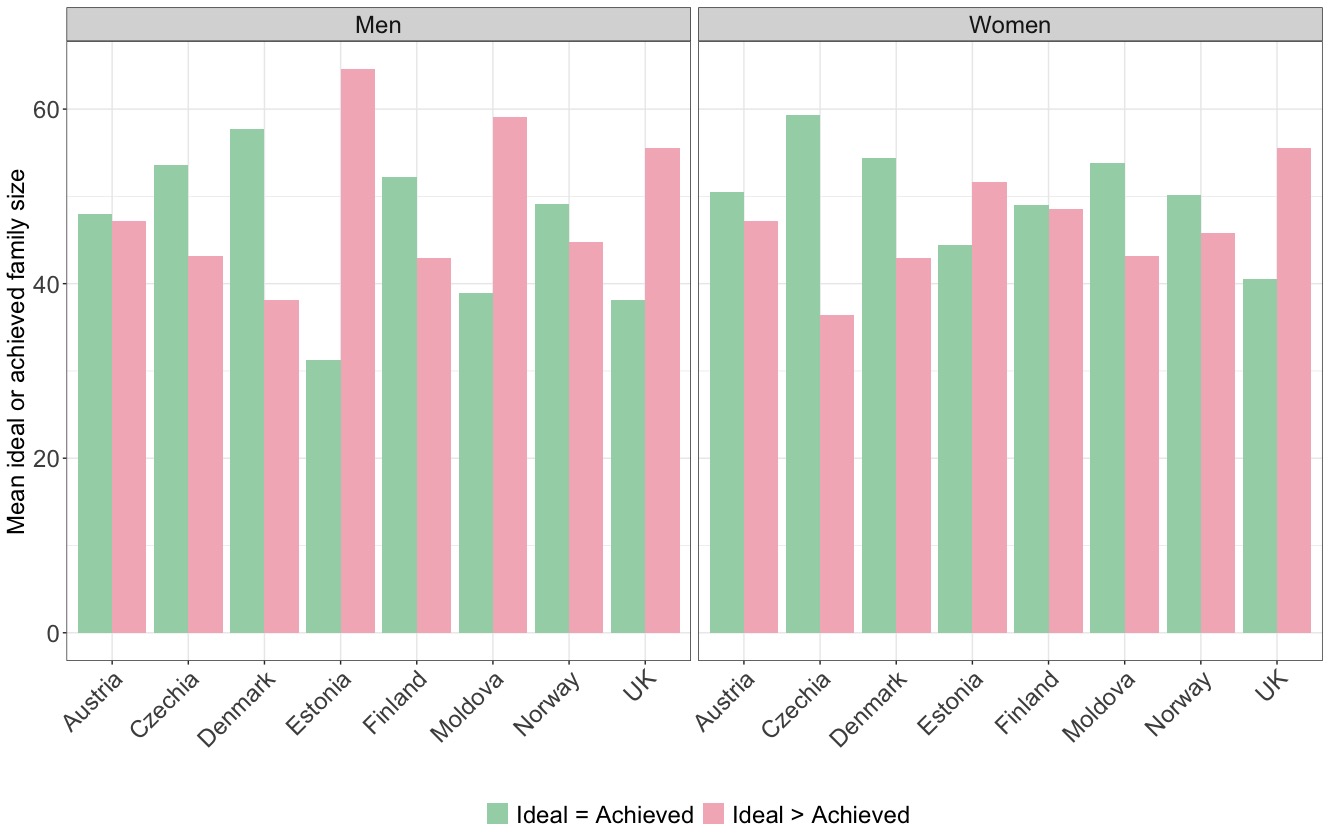 F4. Percent of respondents who have underachieved, achieved, and overachieved fertility ideals by age 42-50, respondents with two children. Source: GGP II.
%
Research objectives
Describe the discrepancy between fertility ideals and outcomes 
	- Do individuals meet, exceed, or fall short of their ideals?
Explore factors influencing the discrepancy between fertility ideals and outcomes
	- What is the relationship between infertility and underachievement?
Infertility and underachievement
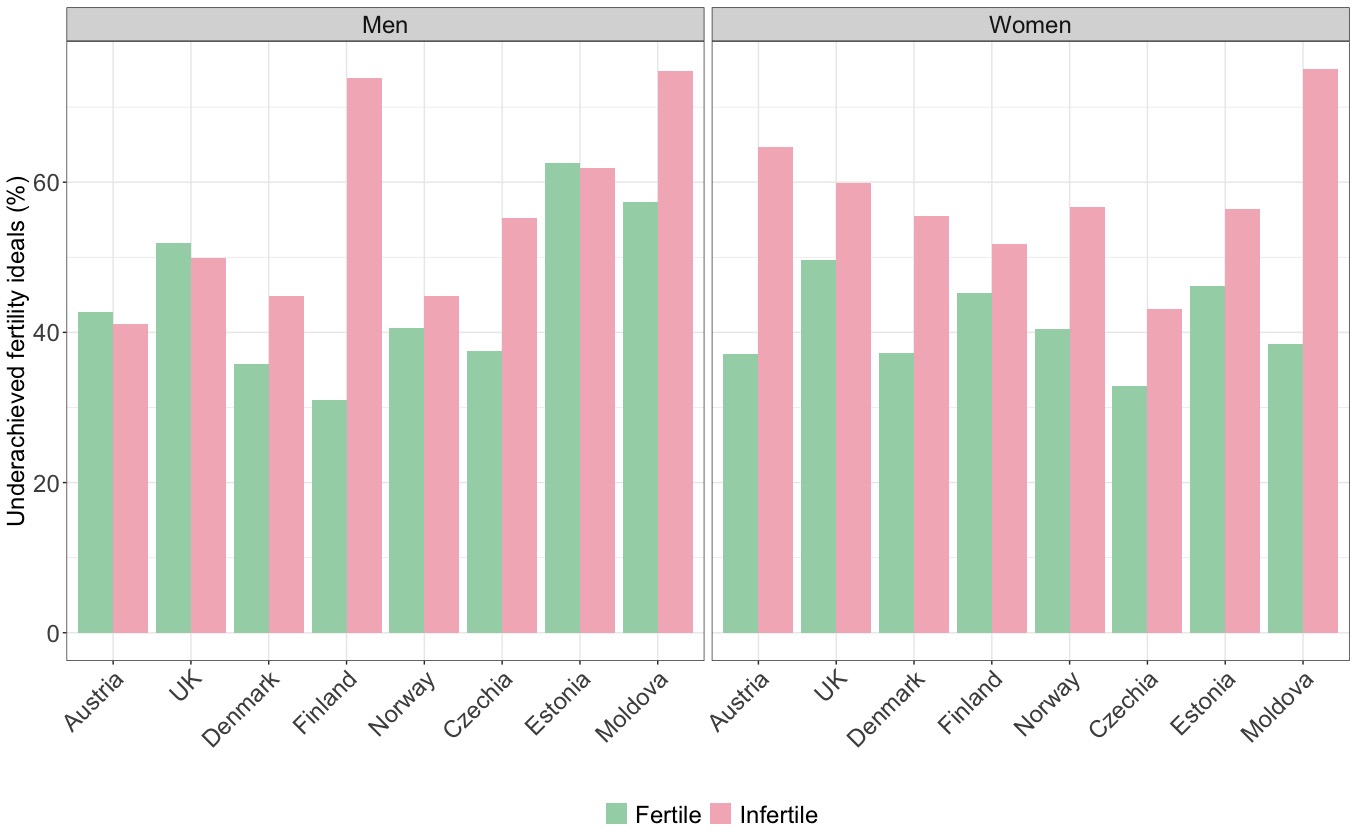 F5. Percent of respondents who have underachieved fertility ideals by age 42-50, by whether they have experienced infertility in their lives. Source: GGP II.
Predictors of underachievement
T1. Binary logistic regression predicting underachievement vs achievement or exceeding the ideal family size for women, Austria. 
Notes: †p < .10; *p < .05; **p < .01; ***p < .001
Source: GGPII
Final remarks
Gap between ideal and actual fertility
Consistent with previous research comparing early preferences and actual fertility
Stronger support that the gap is not due to changing ideals but to actual constraints
Maybe underestimated (justification bias)
Postponement is a key determinant of the gap (both its social and biological component)